Edebiyatve dil
Geleneksel Kore edebiyatı
Kore geleneksel edebi eserleri
Yazı sistemleri
Edebi türler
Klasik Çince - 한문
İdu - 이두
Hyangchal - 향찰
Gugyeol - 구결
Hanja Honyong
Hangıl - 한글
Hyangga – 향가 
Goryeo Şarkıları – 고려가요
Sijo – 시조 
Gasa – 가사
Düzyazı
Samguk Sagi – 삼국 사기
Samguk Yusa – 삼국 유사
Sözlü edebiyat
Yazı türleri
Klasik Çince – 한문
Gugyeol - 구결
3 Krallık dönemi
İlk olarak kişi ve yer adları
Budizm’in yayılması ile Çince etkisi
Korece en eski kaynaklar 11.YY
Bin Karakter
Çince cümle yapısına eklenen özellikle seçilmiş Korece ekler/kelimelere karşılık yeni Çin karakteri
Çince metinlerin çevirisi/anlaşılması amacı
Yazı sistemleri
Klasik çince – idu – hyangchal – ikili sistem – hangıl
İdu - 이두
1287 – Chewang-un’gi
Genellikle Jungin sınıfı
Sesler Sino-Kore okunuşu
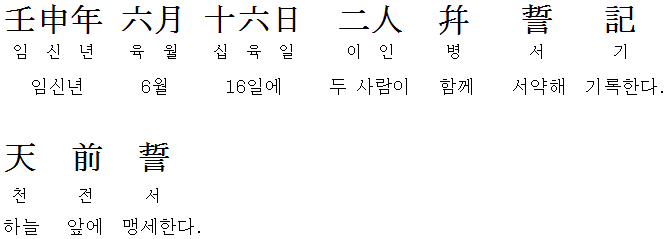 Hyangchal - 향찰
Silla ve Goryeo dönemlerinden kalma 25 Hyangga
Çince kelimenin okunuşu – anlamı – Korece okunuşu
Wei (wi)– yapmak – 하
Sino-Kor. Okunuşu + Korece okunuşu + anlam
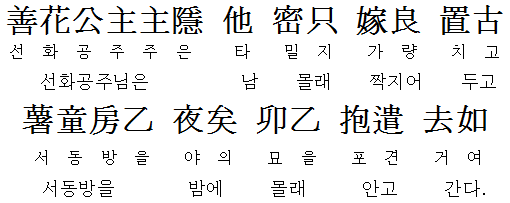 Hanja Honyong – 한자혼용
Öz Korece kelime ve ekler Hangıl
Tüm Çince kelimeler Hanja
Her ikisi bir arada
19. YY’dan 20.YY’a dek
Hangıl - 한글
1446 yılından günümüze
1949: Kuzeyde Joseoneo
1980’ler: Tamamen Hangul
Edebi türler-şiir
Hyangga – sijo – gasa
Hyangga – 향가
Yerel şarkı
Silla ve Goryeo
7. ve 10. YY
25 örnek
Aşk, ölüm, Budizm
Samguk Yusa ve Gyunyeojeon
Goryeo şarkılarıPyolgok – changga
Aşk, mutluluk, ıstırap vb
Goryeo dönemi
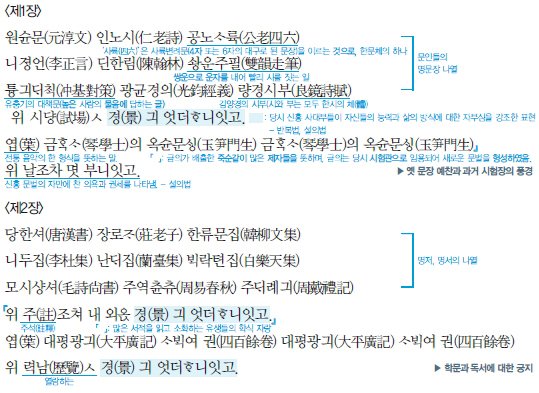 Sijo – 시조
Goryeo sonu
Konfüçyüsçü etki
18. YY yangban
19.YY modern
3 satır
3444/3444/35/43
Giriş/Gelişme
Şaşırtma/Sonuç
Gasa – 가사
Goryeo sonrası
Konfüçyüsçü etki
1592 Japon işgali – ideal/gerçek
Genellikle 100 satır
düzyazı
Samguk sagı / samguk yusa
samguk sagı
samguk yusa
1145 – Klasik Çince
Silla, Baekje ve Goguryeo tarihi
Goryeo Kralı Injong –> Kim Busik
1280/1512 – Klasik Çince
Eski efsaneler, destanlar
diğer
kurgu
Sözlü edebiyat
Geumo Sinhwa – Kim Si-seup 

Tarih, biyoloji, otobiyografi ve şiir eleştirileri

Pansori: Zamanın insanlarının güncel hayatlarını yansıtan eserler
Şarkılar, efsaneler, destanlar
Maske dansı
Kukla oyunları
Pansori